8 Febreromax@cimat.mx
Scripts 2
Gráfica de funciones 2
Funciones de Software 2
http://www.cimat.mx/~max/Informatica%20Aplicada/index.html
Esto es lo que queremosArco por piezas ensamblado
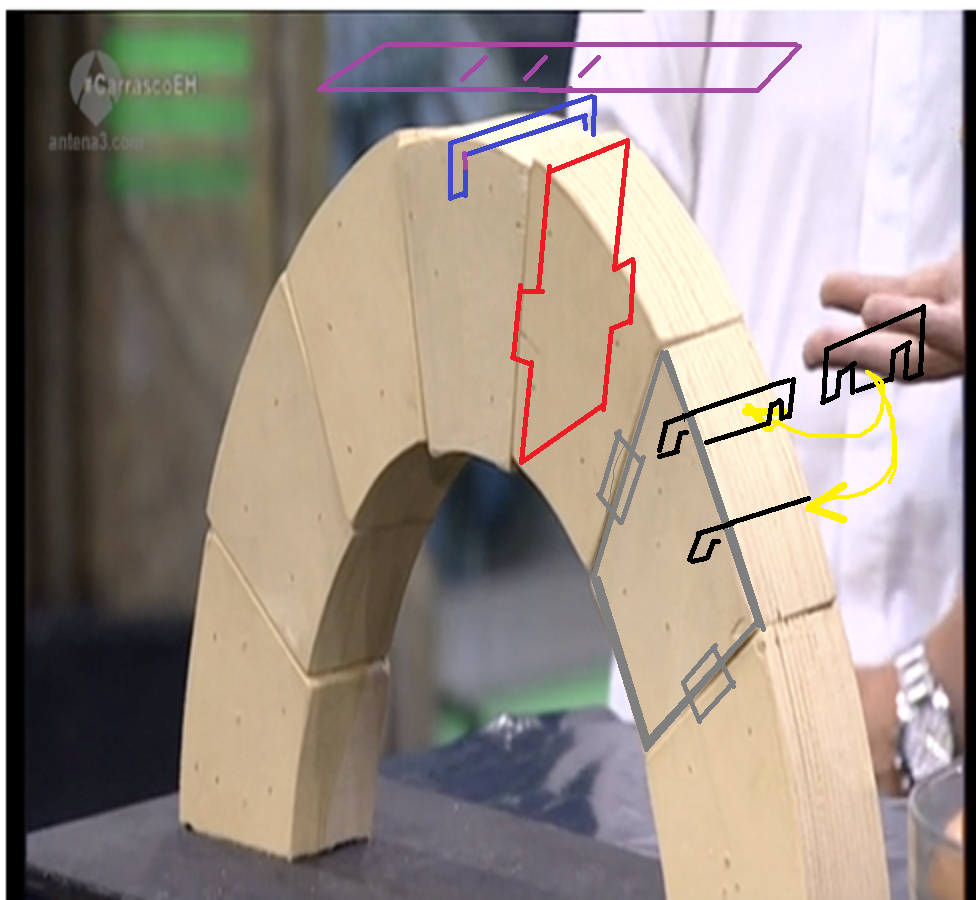 Las tapaderas de las dovelas.
Los puentes de unión.
El soporte en la piedra angular.
El puente en la piedra angular.
La base ¿? Hay que definirla.
Proyecto TRESTerminarlo - Cortarlo - Construirlo
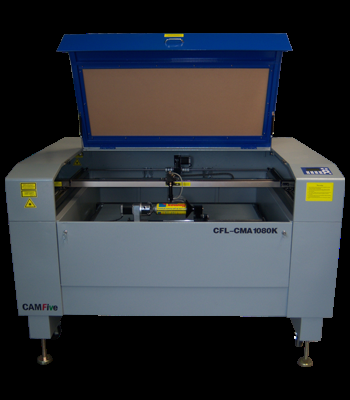 Formato dxf
Funciones para exportar
Proyecto CUATRO
Construir funciones en MatLab que fabriquen los diferentes tipos de arcos de la lista continuación.
Homologando las dimensiones y respetando hasta donde sea posible las variables del proyecto DOS
 
Circular: Medio Punto, Herradura y Rebajado
Cosenoidal.
Parabólico.
Catenaria (Coseno hiperbólico).
Hiperbólico.
Oval.
¿?
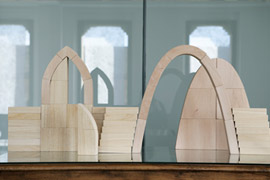 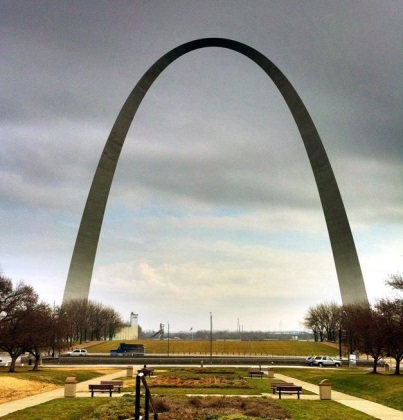 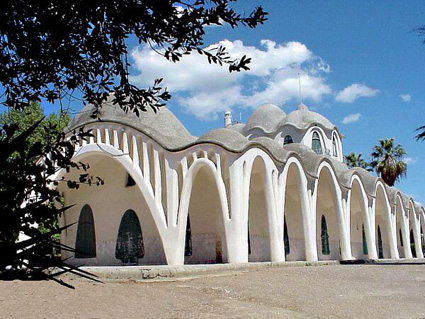